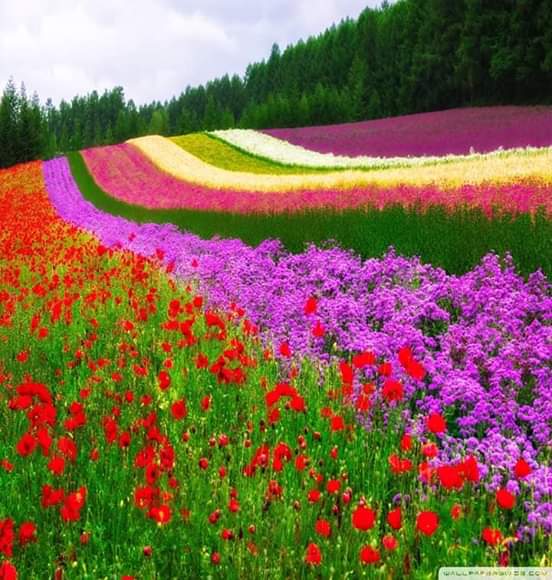 পৌরনীতি ও সু-শাসন ক্লাশে সবাইকে স্বাগতম
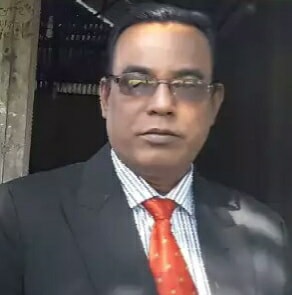 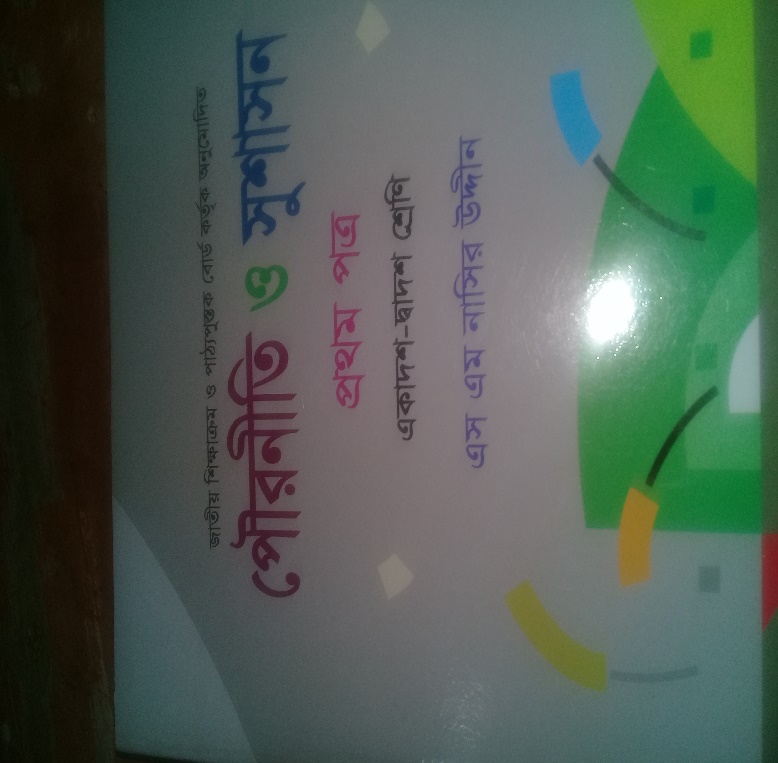 পরিচিতি
মোঃআজহারুল ইসলাম,
সহকারি অধ্যাপক,
জাংগালিয়া ইউনিয়ন উচ্চ মাধ্যমিক বিদ্যালয়,
পাকুন্দিয়া, কিশোরগঞ্জ,
মোবাইল নং ০১৭১২৩৮৯৭৫২
শ্রেণীঃ-একাদশ,
বিষয়ঃ পৌরনীতি ও সু- শাসন,
অধ্যায়ঃ ২য়,
বিষয়ঃসু-শাসন,
সময়ঃ ৫০ মিনিট,
তারিখঃ ০৩/০২/২০২০
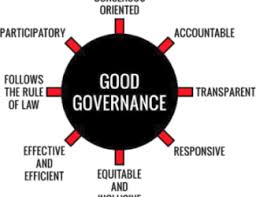 উপরের ছবি দেখে কি বুঝতে পারি ?
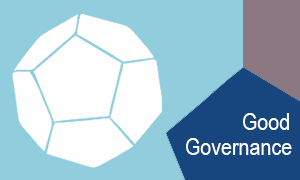 উপরের ছবি দ্বারা কি বুঝতে পারি।
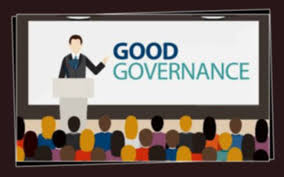 উপরের ছবি দেখে কি বুঝতে পারি ?
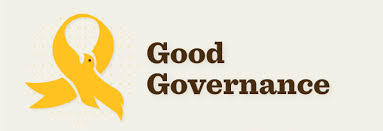 উপরের ছবি দেখে কি বুঝতে পারি ?
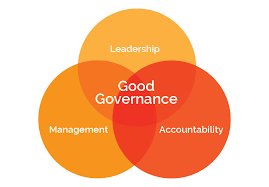 উপরের ছবি দ্বারা কি বুঝতে পারি।
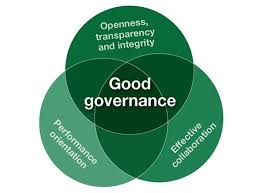 উপরের ছবি দেখে কি বুঝতে পারি ?
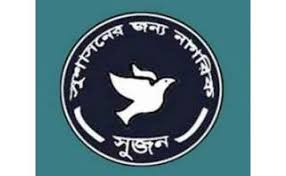 উপরের ছবি দেখে কি বুঝতে পারি ?
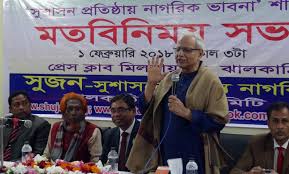 উপরের ছবি দেখে কি বুঝতে পারি ?
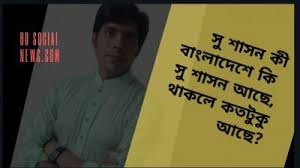 উপরের ছবি দ্বারা কি বুঝতে পারি।
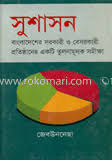 উপরের ছবি দ্বারা কি বুঝতে পারি ।
সু-শাসন বলতে কি বুঝ ?
সু-শাসনের ইংরেজী প্রতিশব্দ Good Gvernance। সু- অর্থ হলো ভালো, শাসন অর্থ  শাসন বা পরিচালনা। ১৯৮৯ সালে বিশ্বব্যাংক প্রতম প্রত্যয়টি ব্যবহার করেন। মূলত যে শাসন ব্যবস্থায়,সচ্ছতা,জবাবদিহিতা,আইনের শাসন,বিচারবিভাগের স্বাধীনতা ও মানবাধিকারে কথা থাকবে তাহাই সু-শাসন। সু-শাসন ও উন্নয়ন ওতপ্রোত ভাবে জড়িত।তাই প্রতিটি রাষ্ট্রের উন্নয়নের জন্য সু-শাসন প্রতিষ্ট্রা  করা একান্ত প্রয়োজন।
সু-শাসনের সুবিধা সমূহঃ-
সু-শাসনের সুবিধা সমূহঃ-
১। স্বচ্ছতাঃ- সু-শাসনের পূর্বশর্ত হচ্ছে রাজনৈতিক ও প্রশাসনিক স্বচ্ছতা ও জবাব্দিহিতা। তৃতীয় বিশ্বের দেশগুলোতে রাজনৈতিক ও প্রশাসনিক স্বচ্ছতা ও জবাবদিহিতার অভাব রয়েছে। তাই সু-শাসন প্রতিষ্টা করতে হলে রাজনোইতিক ও প্রশাসনিক ক্ষেত্রে স্বচ্ছতা ও জবাবদিহিতা নিশ্চিত করতে হবে।
২।জবাবদিহিতাঃ- সু-শাসন প্রতিষ্টার অন্যতম শর্ত হলো জবাবদিহিতা। জবাবদিহিতা মূলক শাসন ব্যতিরেকে সু-শাসন কল্পনা করা যায় না। সরকারের আইন, শাসন ও বিচার বিভাগের মধ্যে জবাবদিহিতা থাকতে হবে এবং জবাবদিহিতা নিশ্চিত করার জন্য সরকারের সক্ষমতা বাড়াতে হবে। সরকারের মধ্যে যখন আমরা জবাবদিহিতার মনোভাব দেখতে পাব তখনই আশা করব যে সু-শাসন প্রতিষ্টা করা সম্ভব।
৩।  আইনের শাসনঃ- সুশাসন প্রতিষ্টার শ্রেষ্টতম উপদান হলো আইনের শাসন। আইনের শাসন কায়েমের মধ্য দিয়ে জনগন তাদের অধিকার ও স্বাধীনতা ভোগ করতে পারে। ফলে সমাজ সুশৃংখল হয়ে উঠে এবং সমাজে ব্যক্তির ব্যক্তিত্ব বিকাশের সুযোগ সৃস্টি হয়। তাই আইনের শাসন নিশ্চিত করতে সমাজ ও রাষ্ট্রে সু-শাসন প্রতিষ্টা অত্যাবশ্যক।
৪।  মানবাধিকারঃ- সহনশীলতা, মতামত প্রকাশের স্বাধীনতা,অন্যের অধিকারে হস্তক্ষেপ না করা সহ গনতান্ত্রিক অধিকার রক্ষা তথা গনতান্ত্রিক মূল্যবোধ ও মানবাধিকার প্রসারের জন্য সু-শাসন অগ্রানী ভূমিকা পালন করে । সমাজে সু-শাসন প্রতিষ্টিত হলে মানবাদিকার সহজেই সুরক্ষিত হয়।
৫। স্বাধীন বিচার বিভাগঃ- সু-শাসন প্রতিষ্টার জন্য সরকারকে বিচার বিভাগের স্বাধীনতা নিশ্চিত করতে হবে। একটি দেশে সু-শাসন বিদ্যমান থাকলে বিচারকগন স্বাধীন ও নিরপেক্ষভাবে বিচারকার্য পরিচালনা করতে পারে। এতে জনগনের অধিকার, স্বাধীনতা ও নাগরিক মর্যাদা সরক্ষিত হয়।
সু-শাসনের অসুবিধা সমূহঃ-
শিখন ফলঃ-
এ পাঠের শেষে,
সু-শাসন কি তা বলতে পারবে ?
সু-শাসনের সুবিধা সমূহ ব্যাখ্যা করতেপারবে ?
 সু-শাসনের অসুবিধা সমূহ মূল্যায়ন করতে পারবে ?
মূল পাঠঃ-
আজের পাঠের বিষয়ঃ-
সু-শাসনের ইংরেজী প্রতিশব্দ কি, সু-শাসন বলতে কি বুঝ, এর সুবিধা-অসুবিধা সমূহ কি কি?
দলীয় কাজঃ-
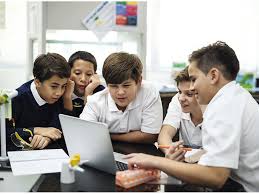 সু-শাসনের ইংরেজী প্রতিশব্দ কি ?,
সু-শাসন বলিতে কি বুঝ ?,
একক কাজঃ-
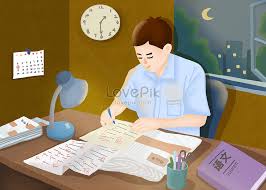 সু-শাসনের সুবিধা ও অসুবিধা সমূহ কি কি  ?
 ৫ মিনিটের মধ্যে সবাই মিলে উত্তর দাও ?
জোড়ায় কাজঃ-
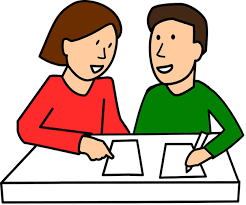 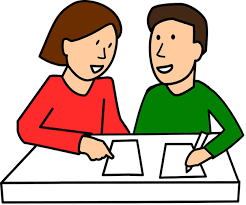 সু-শাসন বলতে কি বুঝ ?
সচ্ছতা বলতে কি বুঝ ?
মূল্যায়নঃ-
ক দলঃসু-শাসন উপযোগী সরকারব্যবস্থা কোনটি ?
১ অভিজাততন্ত্র,                  ২। স্বৈরাতন্ত্র,
৩।গনতন্ত্র,                          ৪।সমাজতন্ত্র।
খ দলঃ সু-শাসনের ধারনাকে সমৃদ্ব করেছে কোন সংস্থা ?
১। WTO,                             ২। UNDP,
৩।  ILO ,                             ৪।  FAO.
বাড়ির কাজঃ-
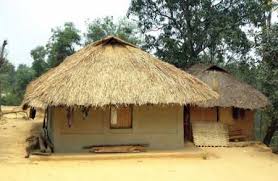 বাংলাদেশে কি সু-শাসন বিদ্যমান এ বিষয়ে একটি প্রতিবেদন লিখে জমা দিবা।
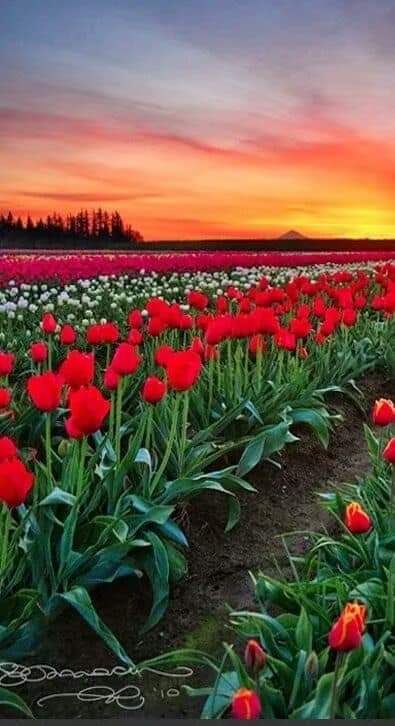 সবাইকে ধন্যবাদ